O.A: Retroalimentar el Valor de la Responsabilidad, a través de una sopa de letras.
Los  niño y niñas  debe aprender a diferenciar entre el juego y el trabajo, que implica siempre una determinada responsabilidad.
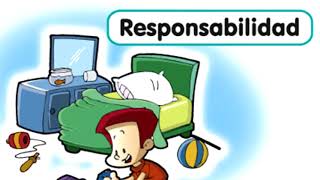 *Ser cumplido y ser puntual es Responsabilidad.* Un valor que debes tener.* Respetar los compromisos sin hacerles caso omiso.
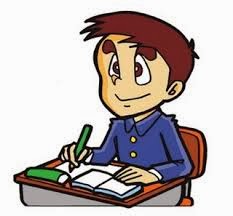 * Presentar buenas tareas y ser limpio en tu persona.* Es lo mejor que puedes hacer.* Ser responsable te abre las puertas de cualquier lugar.
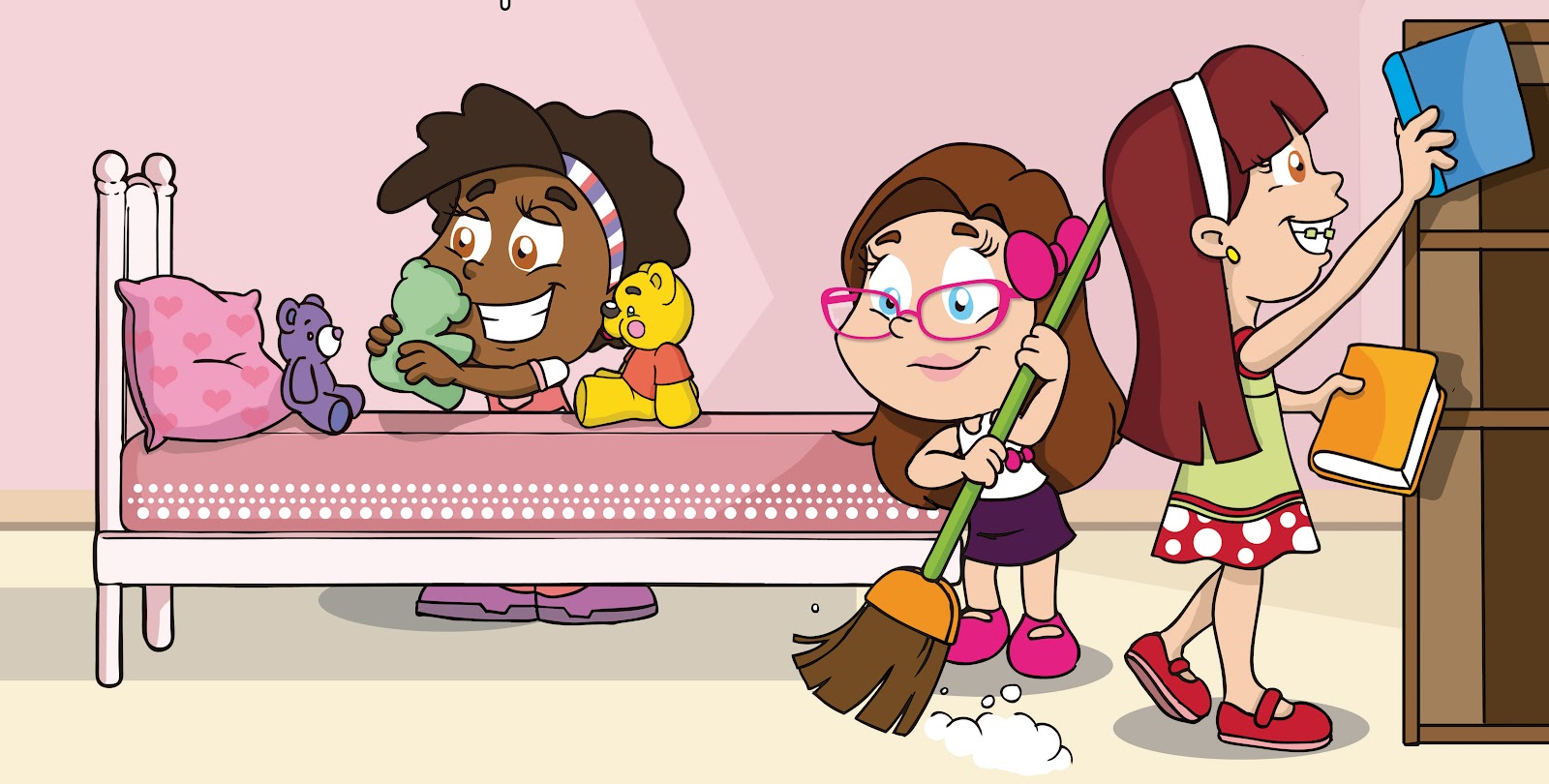 * Ser responsable te da cariño y te da amistad.
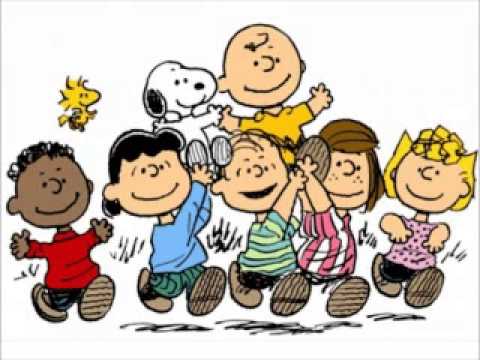